Figure 3.  Representation in individual subjects of the somatotopic body maps in the left putamen (external view) during ...
Cereb Cortex, Volume 13, Issue 2, February 2003, Pages 162–169, https://doi.org/10.1093/cercor/13.2.162
The content of this slide may be subject to copyright: please see the slide notes for details.
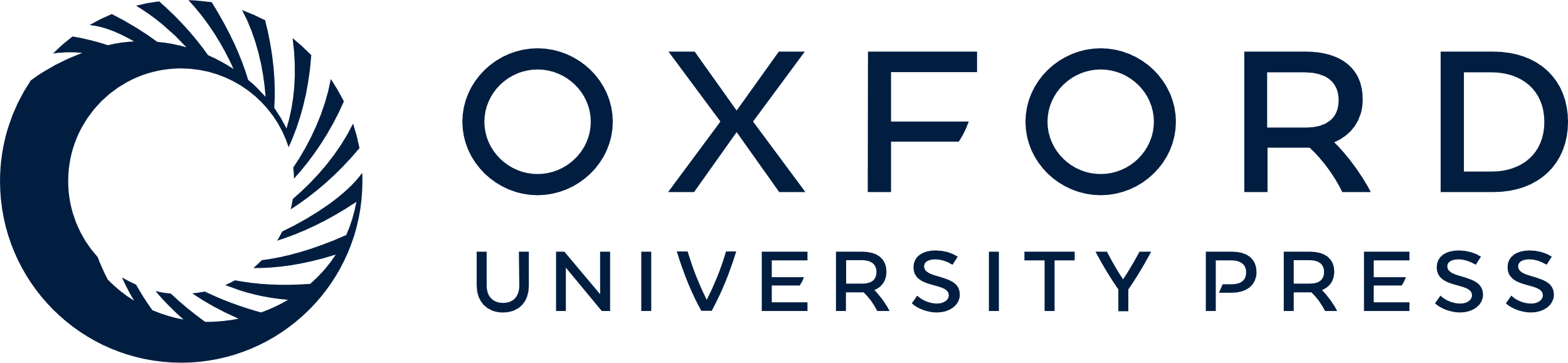 [Speaker Notes: Figure 3.  Representation in individual subjects of the somatotopic body maps in the left putamen (external view) during toe (red), hand (light green) and lip (dark blue) movements. Overlap between territories is represented in light blue. Activated areas tended to form discrete zones rather than to be distributed in uniform clusters. Anterior, left; posterior, right.


Unless provided in the caption above, the following copyright applies to the content of this slide: © Oxford University Press]